Entrenamiento en pruebas objetivas
Gerencia Estratégica
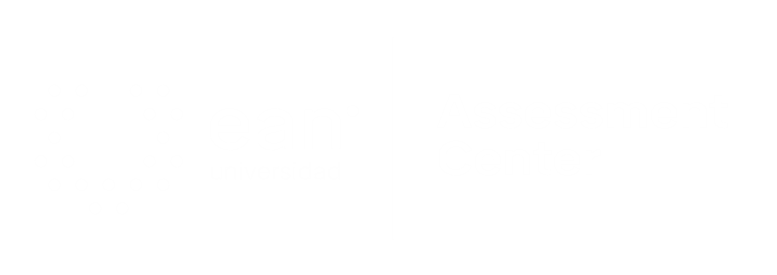 Apreciados docente y estudiantes
El siguiente entrenamiento está diseñado para que puedan familiarizarse con la estructura y funcionamiento de las pruebas objetivas. Con este documento ustedes tendrán la posibilidad de conocer en detalle los principales componentes de los ítems que conforman la prueba objetiva.

Este entrenamiento ha sido construido con información equivalente a la que se encuentra en las pruebas reales, por lo que se espera que los estudiantes obtengan herramientas esenciales para su apropiado desempeño en las pruebas.

¡Bienvenidos!
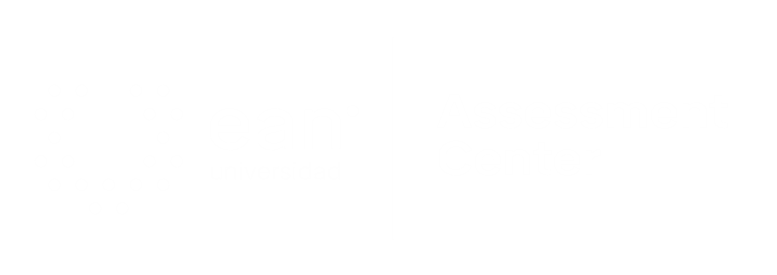 Comencemos…
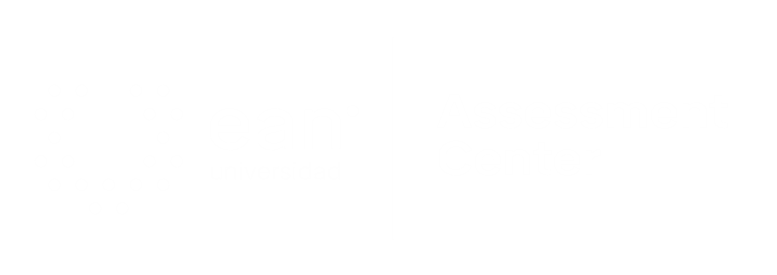 1. Caso o situación problémica
Caso de Gerencia Estratégica. “Empresa antibióticos vida para sanar” 
Por Javier Ospina Bermeo.
La compañía Empresa de antibióticos Vida para Sanar, fundada hace cuatro años, es propiedad de cuatro empresarios que no tienen formación profesional, pero que, desde muy temprano, eran los agentes comerciales de empresas relacionadas con la salud humana. Decidieron formar su empresa a partir de los contactos que habían generado por su labor en el medio.
Actualmente, cuentan con la producción de antibióticos genéricos para el consumo humano. Por su talento en las ventas y sus contactos, esta empresa ha venido creciendo muy rápidamente al punto de necesitar un capital de trabajo importante para cumplir con los compromisos que esto demanda. Cuenta con 50 personas entre operarios, supervisores, jefes de área y los accionistas que son gerente general, gerentes financiero, comercial y de producción. Cada uno de los gerentes ha manifestado tener intenciones distintas de lo que consideran debe ser el futuro de la empresa y, como accionistas, sus intereses particulares hacen que en ciertos casos se cuestione el rumbo de una organización con un futuro interesante en el mercado.
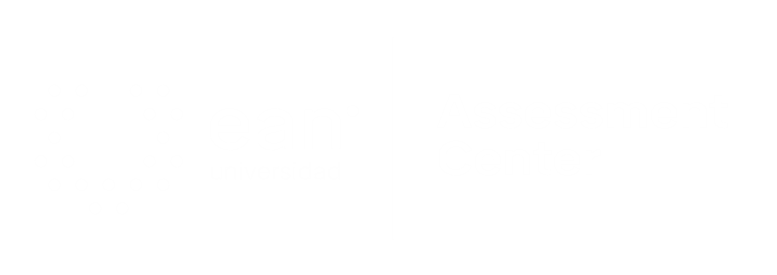 1. Caso o situación problémica
Este crecimiento vertiginoso ha provocado distintas situaciones en todos los niveles de la organización tanto a nivel de errores en los procesos de la cadena de valor como en la relación conflictiva de la administración, claridad de objetivos, no planeación de ventas y, por ende, de producción y despacho, errores en el flujo de información y comunicación. Si bien la empresa recibe unos importantes ingresos por las ventas, estos recursos no están siendo destinados en forma planeada para la reinversión en la empresa.
 Preocupado por el sostenimiento, crecimiento y visibilidad de la organización, el gerente general, y mayor accionista de la empresa, considera que es importante recurrir a un profesional que pueda guiarlos en algo que él ha escuchado y es trabajar estratégicamente para pasar de un negocio que genera recursos para su sostenimiento, a uno que deja réditos a una empresa consolidada en el mercado nacional e internacional.
Por ello, usted es el candidato que debe demostrar a los gerentes por qué es la persona competente para asesorarlos en el camino que, si bien no todos los gerentes están de acuerdo, considera la gerencia general que deben emprender.
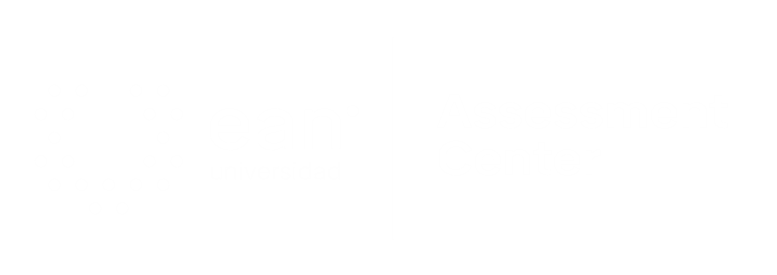 Enunciado
Usted es contratado como consultor en Estrategia y luego de escuchar lo que ha contado el gerente, usted le dice que la empresa necesita la formulación de un Direccionamiento Estratégico. El gerente le pregunta que esto que significa, y usted responde:
Opciones de respuesta
a. Es realizar un análisis ambiental e interno, revisión de misión, visión, valores y formulación, implementación y evaluación de la estrategia.
b. Es realizar, tanto un análisis externo como interno de la empresa, definición de misión, visión, valores, formulación, implementación y evaluación de la estrategia.
c. Es realizar un análisis ambiental y análisis interno de la compañía y luego definir la estrategia de acuerdo con la visión.
d. Es formular, implementar y evaluar la estrategia requerida, para que la organización pueda salir delante de su situación.
b
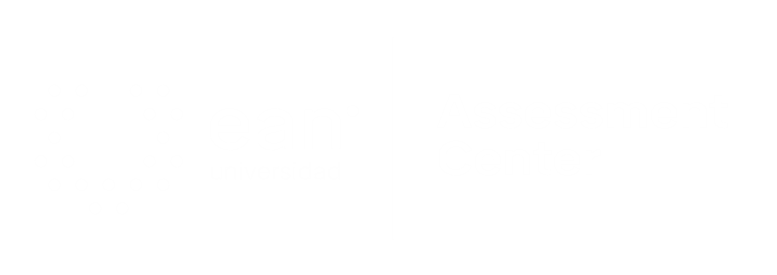 2. Caso o situación problémica
Caso de Gerencia Estratégica. “Empresa antibióticos vida para sanar” 
Por Javier Ospina Bermeo.
La compañía Empresa de antibióticos Vida para Sanar, fundada hace cuatro años, es propiedad de cuatro empresarios que no tienen formación profesional, pero que, desde muy temprano, eran los agentes comerciales de empresas relacionadas con la salud humana. Decidieron formar su empresa a partir de los contactos que habían generado por su labor en el medio.
Actualmente, cuentan con la producción de antibióticos genéricos para el consumo humano. Por su talento en las ventas y sus contactos, esta empresa ha venido creciendo muy rápidamente al punto de necesitar un capital de trabajo importante para cumplir con los compromisos que esto demanda. Cuenta con 50 personas entre operarios, supervisores, jefes de área y los accionistas que son gerente general, gerentes financiero, comercial y de producción. Cada uno de los gerentes ha manifestado tener intenciones distintas de lo que consideran debe ser el futuro de la empresa y, como accionistas, sus intereses particulares hacen que en ciertos casos se cuestione el rumbo de una organización con un futuro interesante en el mercado.
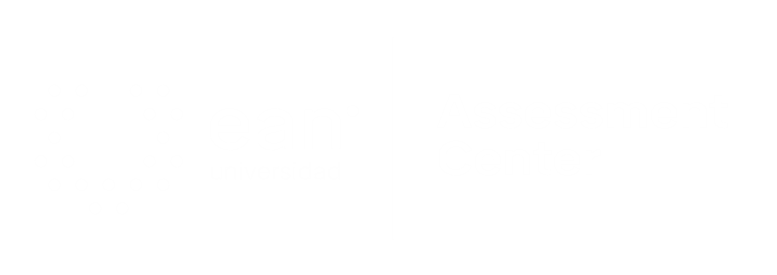 2. Caso o situación problémica
Este crecimiento vertiginoso ha provocado distintas situaciones en todos los niveles de la organización tanto a nivel de errores en los procesos de la cadena de valor como en la relación conflictiva de la administración, claridad de objetivos, no planeación de ventas y, por ende, de producción y despacho, errores en el flujo de información y comunicación. Si bien la empresa recibe unos importantes ingresos por las ventas, estos recursos no están siendo destinados en forma planeada para la reinversión en la empresa.
 Preocupado por el sostenimiento, crecimiento y visibilidad de la organización, el gerente general, y mayor accionista de la empresa, considera que es importante recurrir a un profesional que pueda guiarlos en algo que él ha escuchado y es trabajar estratégicamente para pasar de un negocio que genera recursos para su sostenimiento, a uno que deja réditos a una empresa consolidada en el mercado nacional e internacional.
Por ello, usted es el candidato que debe demostrar a los gerentes por qué es la persona competente para asesorarlos en el camino que, si bien no todos los gerentes están de acuerdo, considera la gerencia general que deben emprender.
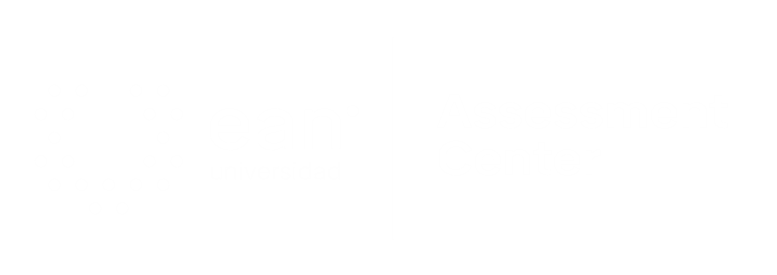 Enunciado
Como experto, usted propone utilizar el marco PESTEL para la revisión del ambiente externo, ya que esta herramienta le permite obtener la información necesaria para:
Opciones de respuesta
a. Determinar el grado de impacto de cada factor y el tipo de influencia sobre la empresa Antibióticos Vida Sana.
b. Formular las estrategias necesarias para que la organización tome el rumbo deseado por los accionistas.
c. Determinar cuáles son las variables por cada factor del macroentorno, cómo afectan, si impactan de manera alta, media o baja y si su influencia es positiva o negativa en la empresa.
d. Confirmar que, efectivamente, el ambiente externo afecta la empresa.
c
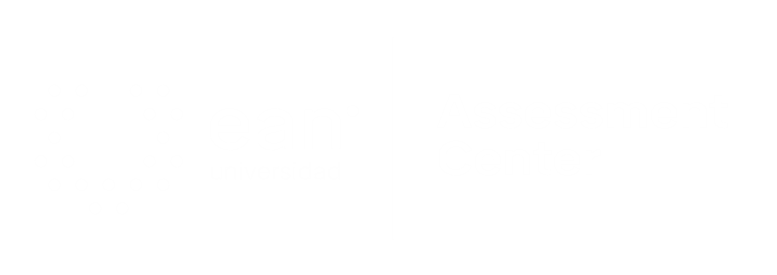 3. Caso o situación problémica
Caso de Gerencia Estratégica. “Empresa antibióticos vida para sanar” 
Por Javier Ospina Bermeo.
La compañía Empresa de antibióticos Vida para Sanar, fundada hace cuatro años, es propiedad de cuatro empresarios que no tienen formación profesional, pero que, desde muy temprano, eran los agentes comerciales de empresas relacionadas con la salud humana. Decidieron formar su empresa a partir de los contactos que habían generado por su labor en el medio.
Actualmente, cuentan con la producción de antibióticos genéricos para el consumo humano. Por su talento en las ventas y sus contactos, esta empresa ha venido creciendo muy rápidamente al punto de necesitar un capital de trabajo importante para cumplir con los compromisos que esto demanda. Cuenta con 50 personas entre operarios, supervisores, jefes de área y los accionistas que son gerente general, gerentes financiero, comercial y de producción. Cada uno de los gerentes ha manifestado tener intenciones distintas de lo que consideran debe ser el futuro de la empresa y, como accionistas, sus intereses particulares hacen que en ciertos casos se cuestione el rumbo de una organización con un futuro interesante en el mercado.
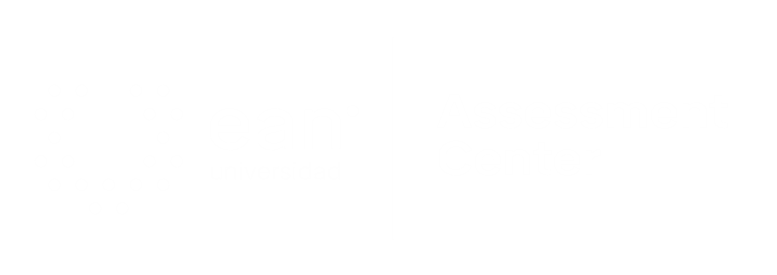 3. Caso o situación problémica
Este crecimiento vertiginoso ha provocado distintas situaciones en todos los niveles de la organización tanto a nivel de errores en los procesos de la cadena de valor como en la relación conflictiva de la administración, claridad de objetivos, no planeación de ventas y, por ende, de producción y despacho, errores en el flujo de información y comunicación. Si bien la empresa recibe unos importantes ingresos por las ventas, estos recursos no están siendo destinados en forma planeada para la reinversión en la empresa.
 Preocupado por el sostenimiento, crecimiento y visibilidad de la organización, el gerente general, y mayor accionista de la empresa, considera que es importante recurrir a un profesional que pueda guiarlos en algo que él ha escuchado y es trabajar estratégicamente para pasar de un negocio que genera recursos para su sostenimiento, a uno que deja réditos a una empresa consolidada en el mercado nacional e internacional.
Por ello, usted es el candidato que debe demostrar a los gerentes por qué es la persona competente para asesorarlos en el camino que, si bien no todos los gerentes están de acuerdo, considera la gerencia general que deben emprender.
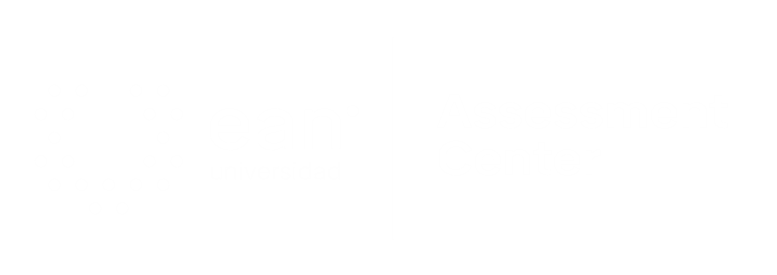 Enunciado
El gerente de la empresa le cuenta a usted que, en un desayuno de altos ejecutivos en el que estuvo, el orador principal mencionó que las Fuerzas Porter son un instrumento valioso para realzar análisis del entorno más cercano de una empresa. El gerente considera muy apropiado que este se realice a su empresa. Por favor indíquele ¿cuáles son las Fuerzas Porter que usted va a analizar?
Opciones de respuesta
a. Los clientes, productos sustitutos, nuevos entrantes, los proveedores y los competidores.
b. Poder de negociación de los clientes, amenaza de productos sustitutos, riesgo de nuevos entrantes, poder de negociación de los proveedores y rivalidad entre competidores.
c. La capacidad económica de los accionistas, el poder del gobierno y las relaciones entre competidores.
d. El poder del gobierno, las negociaciones internacionales en el mercado específico, la rivalidad entre los competidores, las necesidades de los clientes y la amenaza de los productos o sustitutos.
b
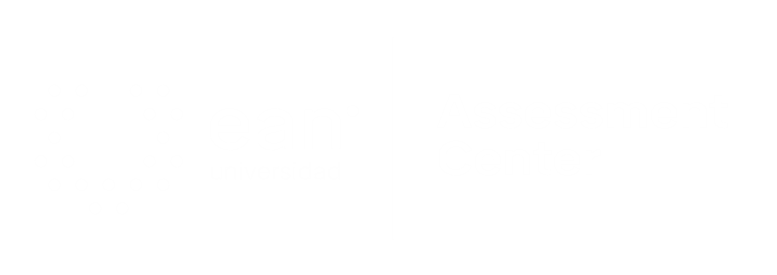 4. Caso o situación problémica
Caso de Gerencia Estratégica. “Empresa antibióticos vida para sanar” 
Por Javier Ospina Bermeo.
La compañía Empresa de antibióticos Vida para Sanar, fundada hace cuatro años, es propiedad de cuatro empresarios que no tienen formación profesional, pero que, desde muy temprano, eran los agentes comerciales de empresas relacionadas con la salud humana. Decidieron formar su empresa a partir de los contactos que habían generado por su labor en el medio.
Actualmente, cuentan con la producción de antibióticos genéricos para el consumo humano. Por su talento en las ventas y sus contactos, esta empresa ha venido creciendo muy rápidamente al punto de necesitar un capital de trabajo importante para cumplir con los compromisos que esto demanda. Cuenta con 50 personas entre operarios, supervisores, jefes de área y los accionistas que son gerente general, gerentes financiero, comercial y de producción. Cada uno de los gerentes ha manifestado tener intenciones distintas de lo que consideran debe ser el futuro de la empresa y, como accionistas, sus intereses particulares hacen que en ciertos casos se cuestione el rumbo de una organización con un futuro interesante en el mercado.
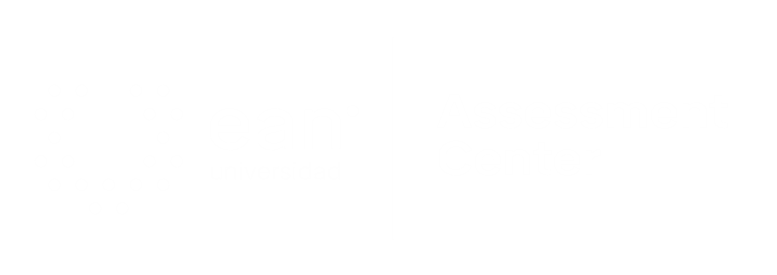 4. Caso o situación problémica
Este crecimiento vertiginoso ha provocado distintas situaciones en todos los niveles de la organización tanto a nivel de errores en los procesos de la cadena de valor como en la relación conflictiva de la administración, claridad de objetivos, no planeación de ventas y, por ende, de producción y despacho, errores en el flujo de información y comunicación. Si bien la empresa recibe unos importantes ingresos por las ventas, estos recursos no están siendo destinados en forma planeada para la reinversión en la empresa.
 Preocupado por el sostenimiento, crecimiento y visibilidad de la organización, el gerente general, y mayor accionista de la empresa, considera que es importante recurrir a un profesional que pueda guiarlos en algo que él ha escuchado y es trabajar estratégicamente para pasar de un negocio que genera recursos para su sostenimiento, a uno que deja réditos a una empresa consolidada en el mercado nacional e internacional.
Por ello, usted es el candidato que debe demostrar a los gerentes por qué es la persona competente para asesorarlos en el camino que, si bien no todos los gerentes están de acuerdo, considera la gerencia general que deben emprender.
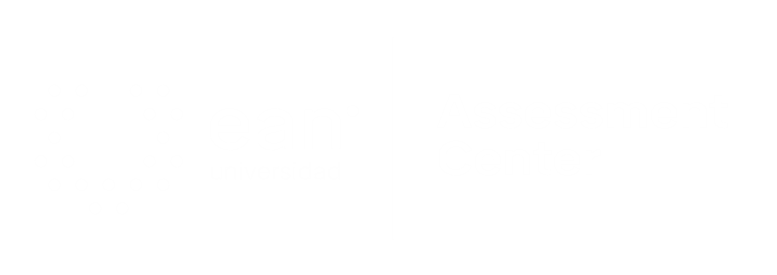 Enunciado
La revisión de la industria en la que se encuentra la empresa que usted está analizando es de fundamental importancia para su diagnóstico. Por ello, usted propone la realización de la Matriz Industrial, también llamada Matriz de Perfil Competitivo, indicándole al gerente que el propósito final es:
Opciones de respuesta
a. Comparar la empresa en estudio con sus competidores en los factores claves de éxito de la industria donde se encuentran inmersas.
b.  Determinar cuál de las empresas sujetas a estudio tienen el mejor desempeño frente a los factores claves de éxito.
c. Apoyar en el análisis para determinar la posición competitiva general de la empresa en estudio frente a sus cercanos competidores en una industria específica.
d. Realizar un análisis comparativo de la empresa en estudio y sus competidores cercanos.
c
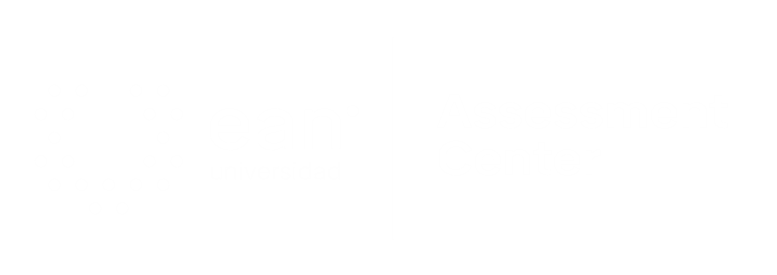 5. Caso o situación problémica
Caso de Gerencia Estratégica. “Empresa antibióticos vida para sanar” 
Por Javier Ospina Bermeo.
La compañía Empresa de antibióticos Vida para Sanar, fundada hace cuatro años, es propiedad de cuatro empresarios que no tienen formación profesional, pero que, desde muy temprano, eran los agentes comerciales de empresas relacionadas con la salud humana. Decidieron formar su empresa a partir de los contactos que habían generado por su labor en el medio.
Actualmente, cuentan con la producción de antibióticos genéricos para el consumo humano. Por su talento en las ventas y sus contactos, esta empresa ha venido creciendo muy rápidamente al punto de necesitar un capital de trabajo importante para cumplir con los compromisos que esto demanda. Cuenta con 50 personas entre operarios, supervisores, jefes de área y los accionistas que son gerente general, gerentes financiero, comercial y de producción. Cada uno de los gerentes ha manifestado tener intenciones distintas de lo que consideran debe ser el futuro de la empresa y, como accionistas, sus intereses particulares hacen que en ciertos casos se cuestione el rumbo de una organización con un futuro interesante en el mercado.
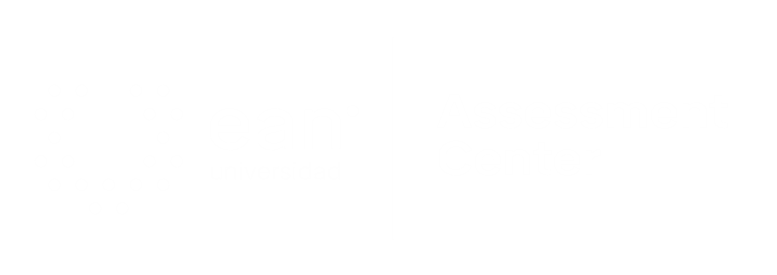 5. Caso o situación problémica
Este crecimiento vertiginoso ha provocado distintas situaciones en todos los niveles de la organización tanto a nivel de errores en los procesos de la cadena de valor como en la relación conflictiva de la administración, claridad de objetivos, no planeación de ventas y, por ende, de producción y despacho, errores en el flujo de información y comunicación. Si bien la empresa recibe unos importantes ingresos por las ventas, estos recursos no están siendo destinados en forma planeada para la reinversión en la empresa.
 Preocupado por el sostenimiento, crecimiento y visibilidad de la organización, el gerente general, y mayor accionista de la empresa, considera que es importante recurrir a un profesional que pueda guiarlos en algo que él ha escuchado y es trabajar estratégicamente para pasar de un negocio que genera recursos para su sostenimiento, a uno que deja réditos a una empresa consolidada en el mercado nacional e internacional.
Por ello, usted es el candidato que debe demostrar a los gerentes por qué es la persona competente para asesorarlos en el camino que, si bien no todos los gerentes están de acuerdo, considera la gerencia general que deben emprender.
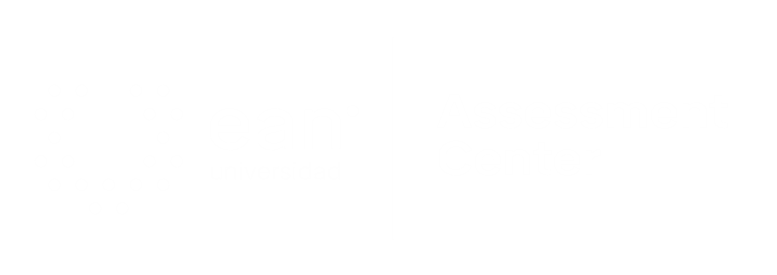 Enunciado
El gerente le pregunta a usted que, luego de realizar la recopilación y análisis de la información del ambiente externo, ¿cuál es el paso a seguir en la construcción de este direccionamiento estratégico? Usted debe responderle:
Opciones de respuesta
a. Formular estrategias para aprovechar las oportunidades encontradas en el macro entorno.
b. Realizar un análisis interno para observar la situación actual de la empresa en sus diferentes componentes organizacionales.
c. Revisar las amenazas halladas al exterior de la organización y proponer cómo mitigarlas para reducir su impacto.
d. Formular estrategias, tanto para aprovechar las oportunidades, como para reducir las amenazas del entorno.
b
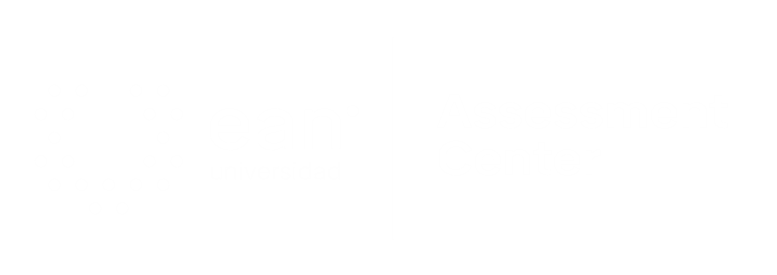